Warm Up #4
Nickel (III) Sulfate  ___ + ___

Write the orbital notation (1s22s2…) for: Chlorine and Magnesium


What would chlorine prefer to do to fulfill the octet rule?  How do you think this would affect its orbital notation.

How would these things change for magnesium?
Chapter 7.3
Orbital Notation and Lewis Dot Structures
The Lewis Dot Structure School Dance
Yes, it will be awkward…
Review
Valence Electrons – electrons in the outermost shell

Goal: 8 Valence electrons (octet rule)

Two solutions:
Ions (cations or anions) - + or – charge
Ionic Bonds – metal and non-metal

WHAT ABOUT NON-METAL AND NON-METAL?
Since Electron Configs are a Lie…
When writing elements with valence electrons…

Lewis Dot Structures – Element symbol in center, with dots surrounding it (valence electrons)
Lewis Dot Structures
Example: Nitrogen (N)
Valence Electrons: 5

TREAT IT LIKE A SCHOOL DANCE

Symbol in center

One valence electron
on each side
.
.
.
N
.
Time For the Romance…
One More valence electron left…

Pair with ONE of the
 valence electrons
.
.
YES! I HAVE A DATE TO THE PROM!
.
.
YEAH…YOU SUCK PAIRED ELECTRONS…
N
.
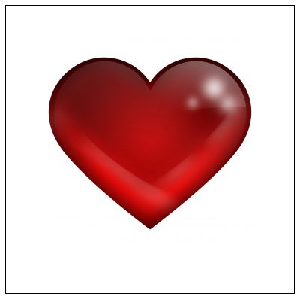 Quick Quiz #3
Write the Lewis Dot Structures for the Following:

Hydrogen
Aluminum
Carbon
Sulfur
Bromine
Krypton